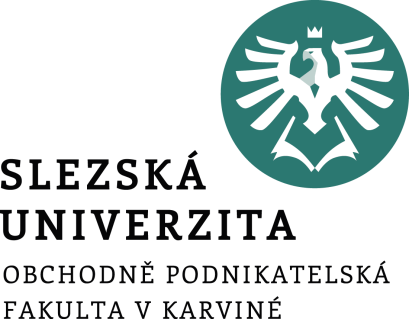 Úvodní informace do kurzu Mezinárodní finanční management
Mezinárodní finanční management 
Ing. Jana Šimáková, Ph.D.
Katedra financí a účetnictví
Obsah kurzu
1. Východiska mezinárodního finančního managementu

2. Mezinárodní finanční trhy

3. Management devizového rizika

4. Management dlouhodobých mezinárodních aktiv a pasiv

5. Management krátkodobých mezinárodních aktiv a pasiv

6. Analýza rizika země
Úvodní informace do kurzu Mezinárodní finanční management
Podmínky absolvování předmětu
A(1)		91-100
B(1,5)		81-90
C(2)		71-80 
D(2,5) 		61-70 
E(3)		51-60
F(4)		0-50
Úvodní informace do kurzu Mezinárodní finanční management
Průběžný test (20 bodů)
Termín testu:		21/3/2024 v čase přednášky
Forma:		online test v IS SU
Obsah testu:                  problematika probraná do 14/3/2024 včetně 
Struktura:	 	příklady  	 3 x 5 b.
                                           testové otázky       5 x 1 b.
                                           celkem      	 20 b. 
				
Jedná se o nepovinnou aktivitu => nejsou opravní termíny
Náhradní termín průběžného testu bude umožněn pouze řádně omluveným studentům.
Úvodní informace do kurzu Mezinárodní finanční management
Aplikační otázky (20 bodů)
Termín:		25/4/2024  v čase přednášky
Forma:		online aplikační otázky (případové studie) v IS SU
Úkol: 		V časovém rozsahu dvou hodin popsat stav či problém 			příslušného segmentu mezinárodního finančního 				managementu, vysvětlit konkrétní dopady na podnik a 			navrhnout nejvhodnější řešení v dané případové studii. 
Struktura:	 	aplikační otázky (případové studie)  	  2 x 10 b.
                                           celkem      				        20 b. 

Jedná se o nepovinnou aktivitu => nejsou opravní termíny. Náhradní termín vypracování aplikačních otázek bude umožněn pouze řádně omluveným studentům.
Úvodní informace do kurzu Mezinárodní finanční management
Zkouška (60 bodů)
Termíny:		budou vypsány v IS SU s ohledem na termín 				ukončení studia
Obsah testu:   		problematika z celého semestru
Struktura:	 	testové otázky 	10 x 2 b. = 20 b.
			příklady  	2 x 10 b. = 20 b.
aplikační otázka 	1 x 20 b. = 20 b.
celkem	   		    60 b.
Úvodní informace do kurzu Mezinárodní finanční management
Literatura
Povinná:
ŠIMÁKOVÁ, J., 2018. Mezinárodní finanční management. Karviná: SU OPF. 
MADURA, J., 2017. International Financial Management. 13th ed. Boston: Cengage Learning. ISBN 978-1-337-09973-8.
BUTLER, K.C., 2016. Multinational Finance: Evaluating the Opportunities, Costs, and Risks of Multinational Operations. 6th ed. New Yersey: John Wiley & Sons. ISBN 978-1-119-21968-2.
 

Doporučená:
MADURA, J. a R. FOX, 2016. International Financial Management. 4th ed. Hampshire: Cengage Learning. ISBN 978-1-4737-2550-8.
RŮČKOVÁ, P. a M. ROUBÍČKOVÁ, 2012. Finanční management. Praha: Grada Publishing. ISBN 978-80-247-4047-8.
SHAPIRO, A.C., 2013. Multinational Financial Management. 10th ed. Wiley. ISBN 978-1-118-57238-2.
Úvodní informace do kurzu Mezinárodní finanční management
Kontakty
Ing. Jana Šimáková, Ph.D.
kancelář A 305
simakova@opf.slu.cz
konzultační hodiny: 	úterý	13:00 – 15:00
			čtvrtek	14:00 – 15:00
Úvodní informace do kurzu Mezinárodní finanční management
Těším se na skvělou spolupráci v průběhu semestru 